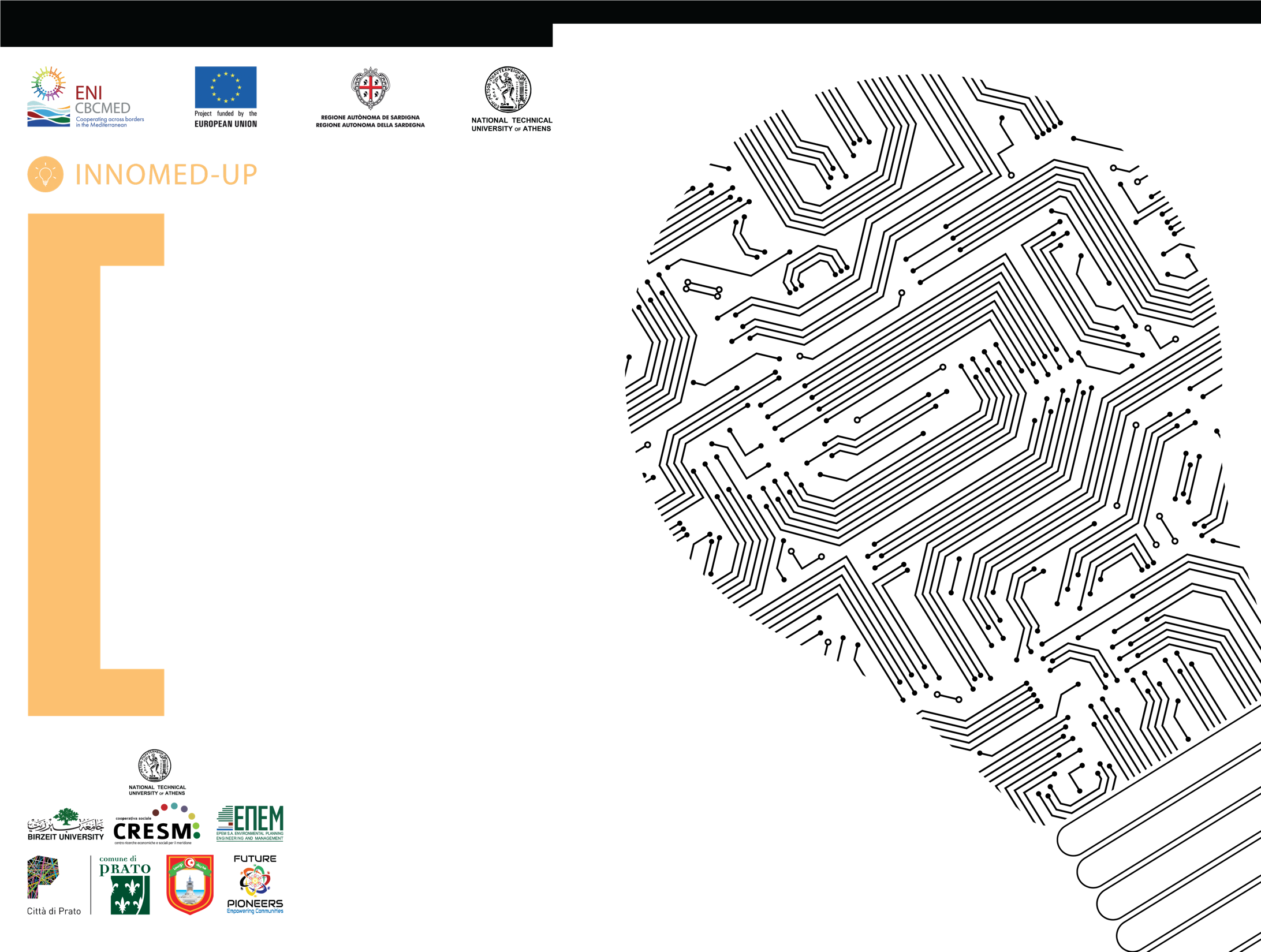 INNOMED-UP
السيد حاتم بن قديم
بلدية تونس, 4/3/2021
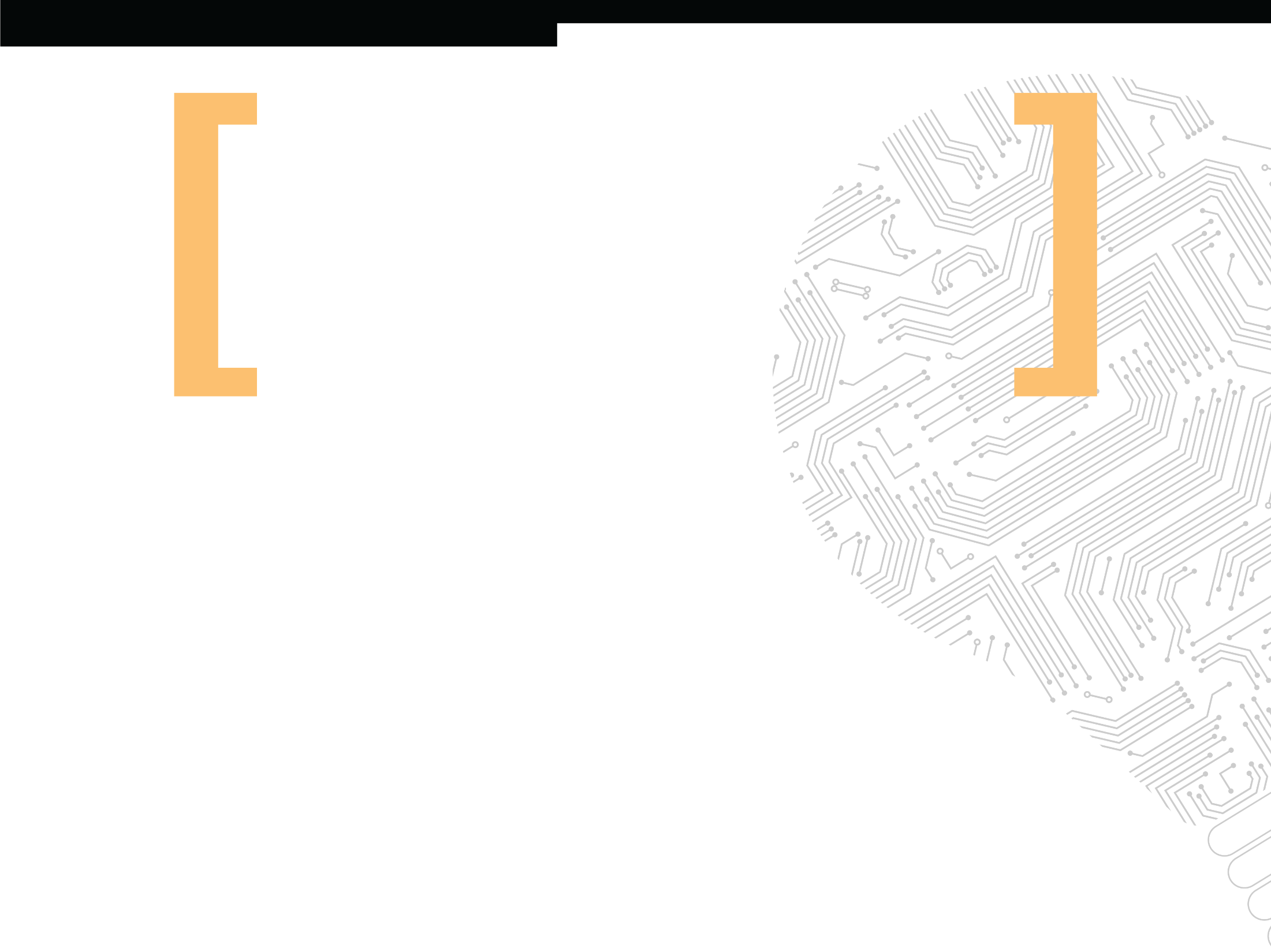 تشجيع النهوض بالاقتصاد الدائري من خلال الابتكار والتعليم في الصناعات الإبداعية في مدن البحر المتوسط
يندرج مشروع (INNOMED-UP) ضمن برنامج حوض البحر الأبيض المتوسط (ENI CBC) الذي بدأ تنفيذه عام 2014 -2020 والبالغ ميزانيته الإجمالية 3.199 مليون يورو ويتم تمويله بمبلغ 2.8 مليون يورو عن طريق الاتحاد الأوروبي من خلال أداة الجوار التابعة للاتحاد الأوروبي.
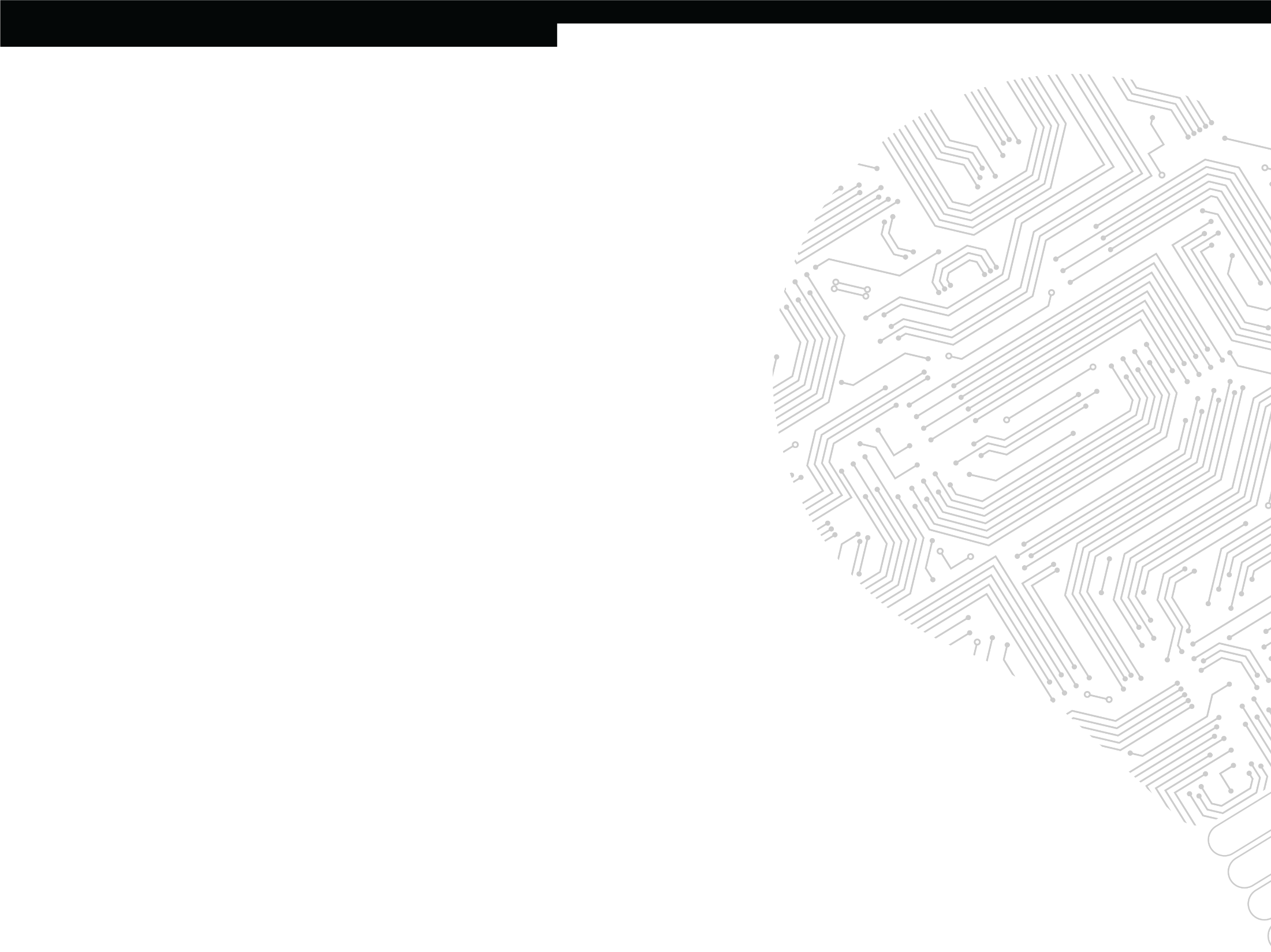 هدف المشروع
يهدف هذا المشروع إلى العمل مع الصناعات الثقافية والإبداعية بهدف تغيير الاقتصاد الحضري المحلي نحو نموذج استهلاك وانتاج دائري يتضمن الاستخدام الأنسب للموارد و التشجيع على الابتكار و الابداع ضمن المشاريع الصغرى و المتوسطة ، علاوة على اتاحة الفرصة لتبادل الخبرات بين المتدخلين المنتسبين للدول المتوسطية لضمان  الإدماج الاجتماعي و الحوكمة المحلية التشاركية.
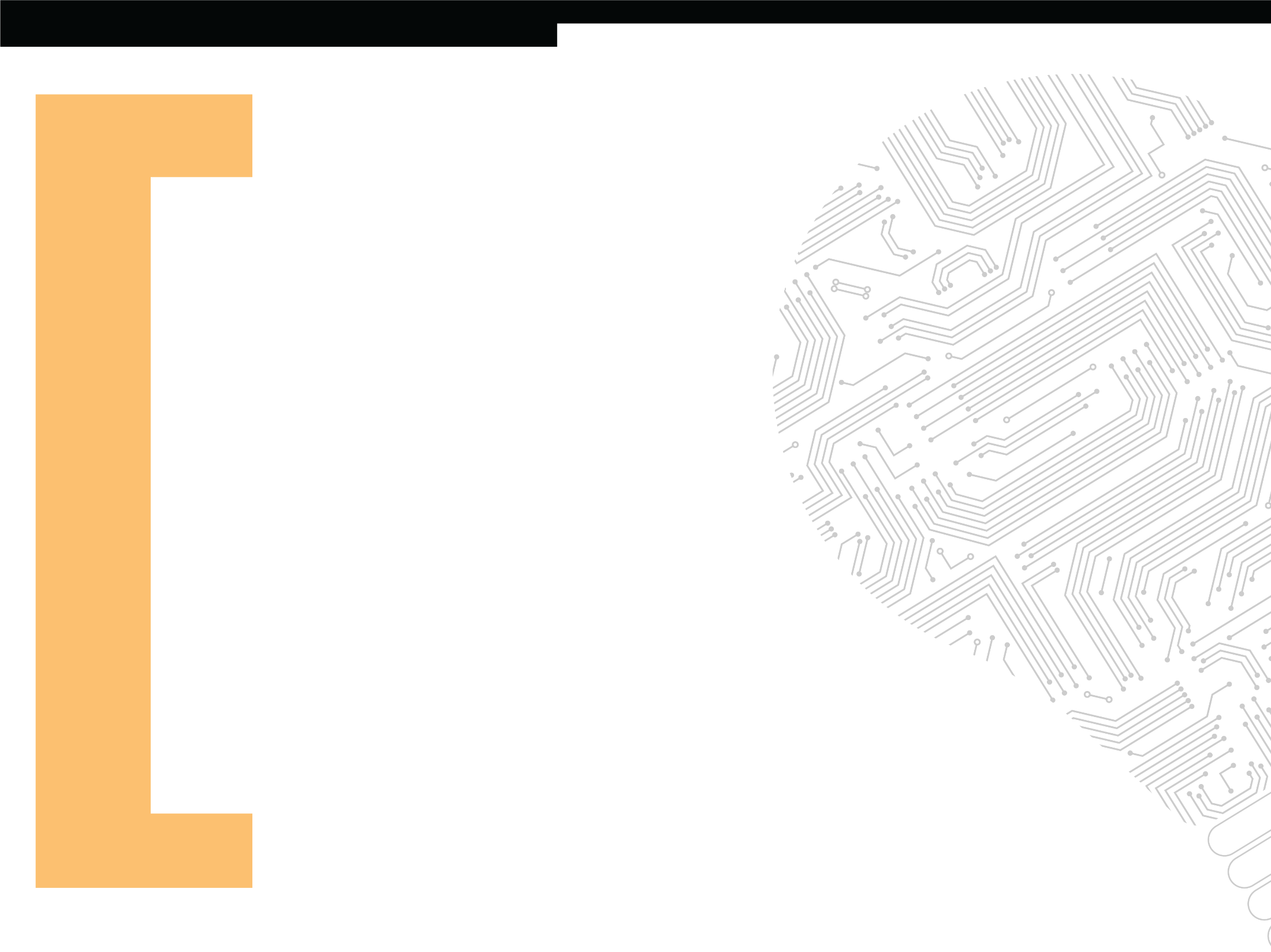 وسيتم تحقيق هذا الهدف من خلال النجاح في تنفيذ الانشطة التالية:
تنفيذ مشاريع صغيرة ومتوسطة الحجم في مجال الصناعات الثقافية والإبداعية بمراكز المدن التاريخية الواقعة على ضفتي البحر الأبيض المتوسط ​​ ، بهدف تعزيز الانتعاش الحضري و تنشيط شبكات التكامل الاجتماعي عبر الحدود، و تيسير نشر المعرفة بما يؤمن المزيد من الإبداع في مجالات الصناعة، والاقتصاد الاجتماعي، و المخططات العابرة للحدود ، علاوة على دعم التآزر مع السلطات المحلية و الفاعلين المحليين.
تيسير وصول اصحاب المشاريع الصغرى ومتوسطة الحجم في مجال الصناعات الثقافية والإبداعية إلى التقنيات و المعارف المستجدة سواء المحلية او الدولية المنبثقة عن قطاع البحث / التعليم والخبراء في هذه المجالات ، اضافة الى تامين تدريبهم على استخدام التقنيات الجديدة و التكنولوجيا الذكية، لتحفيز الابتكار وتعزيز قدرتهم التنافسية من خلال تقديم منتجات جديدة و مبتكرة ونماذج أعمال حديثة للمشاريع الصغرى والمتوسطة في مجال الاقتصاد الدائري.
تعزيز المقاربة التشاركية من خلال اعتماد ست حالات دراسية و ضمان المشاركة الفاعلة للمعنيين بالأمر على المستوى المحلي  / وتعزيز فرص العمل و التشجيع على روح المبادرة و التضامن المحلي ، و ضمان مشاركة حقيقية في النمو  الاقتصادي وتعزيز  مبدإ تكافئ الفرص و المساواة الحقيقية بين الجنسين.
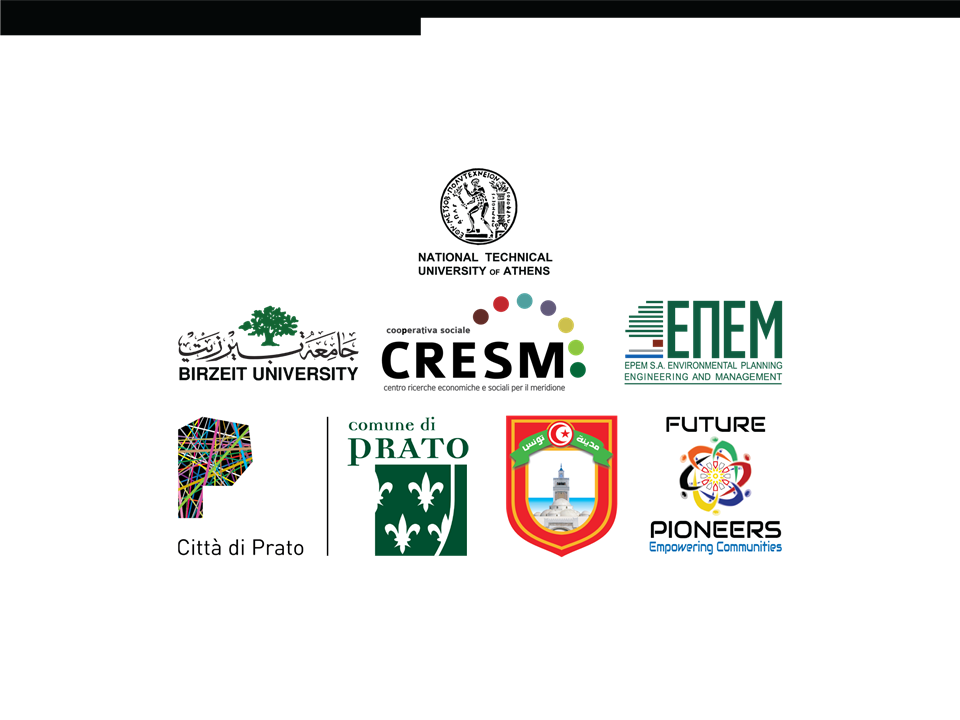 المدن المشاركة:
براتو، تونس، بالرمو، أثينا، الخليل ، عمّان
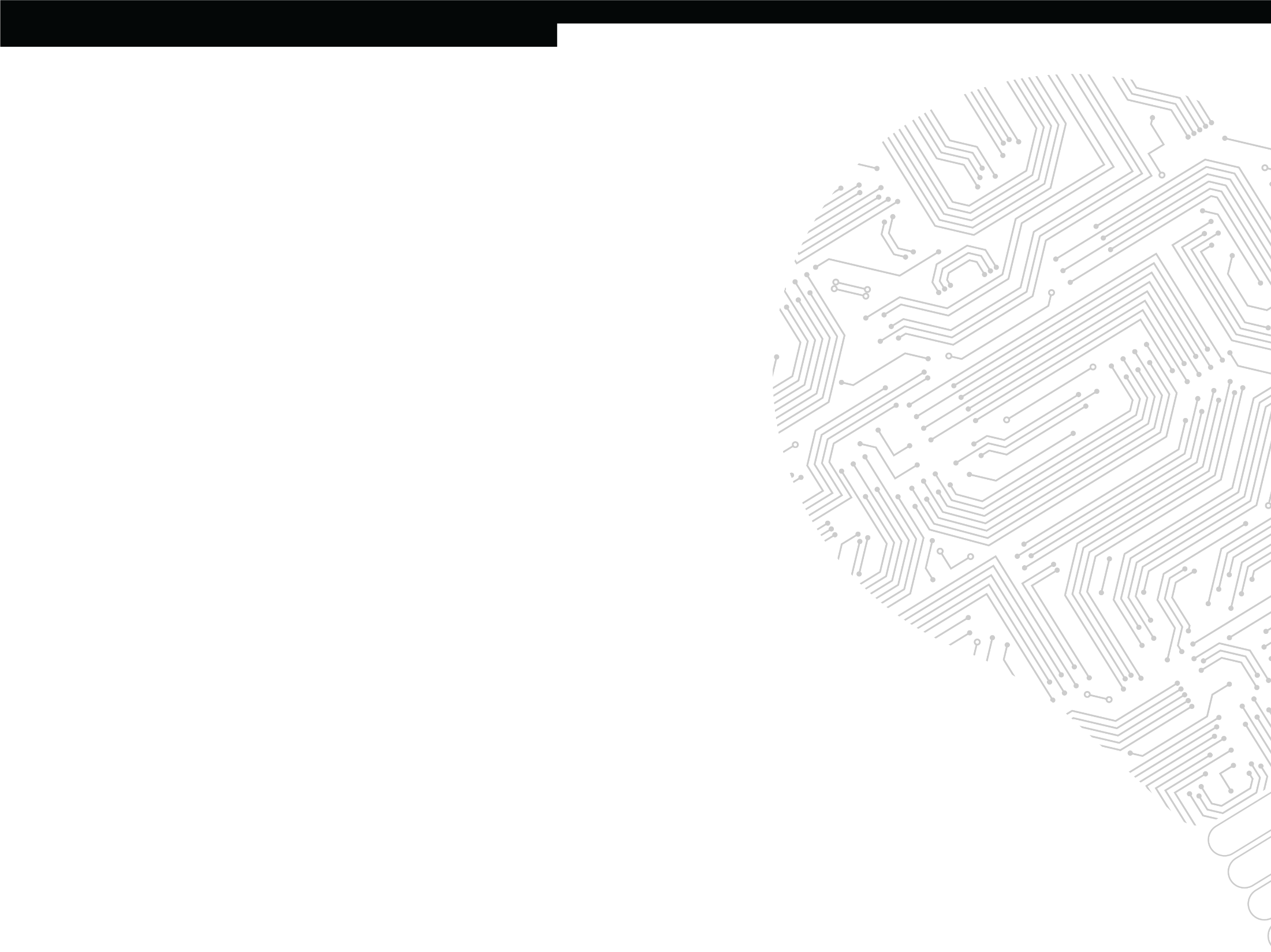 INNOMED PARTNETS
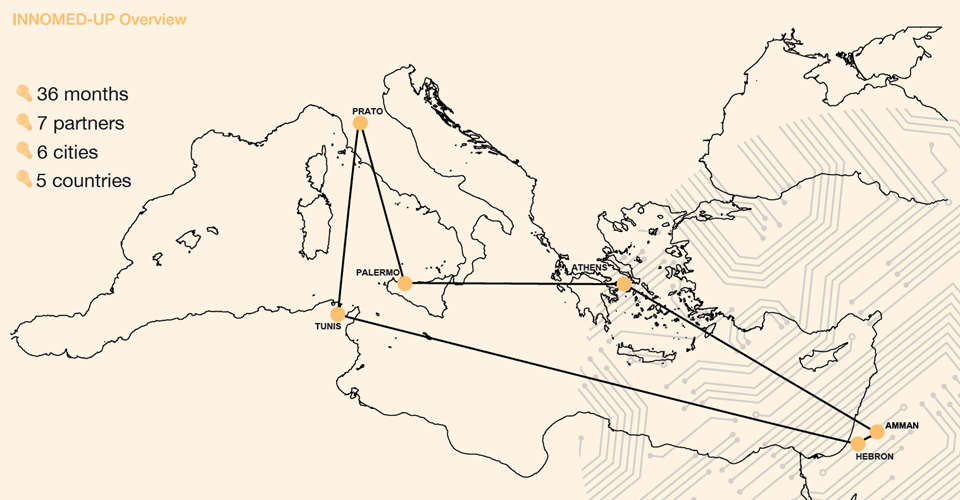 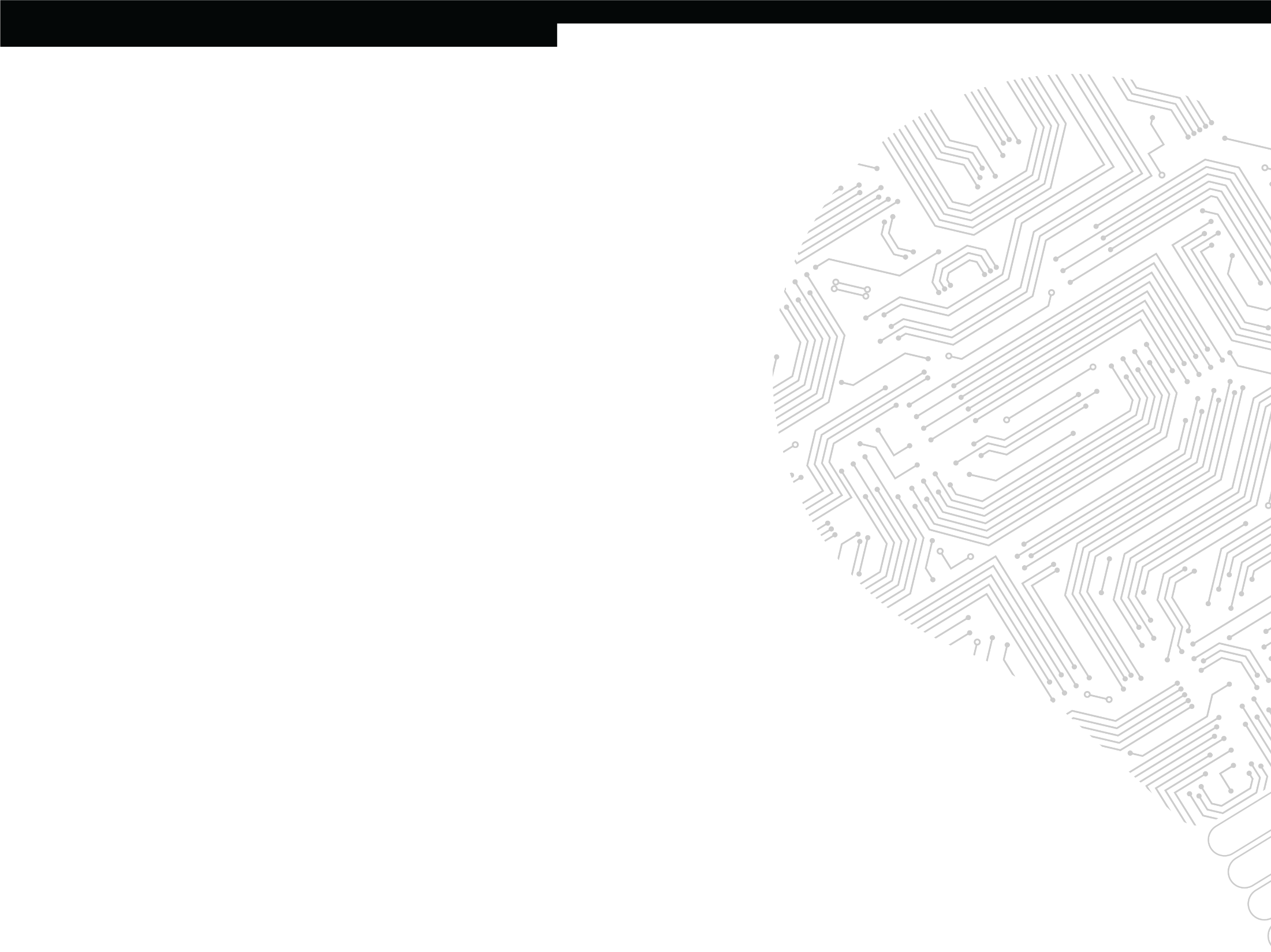 النتائج الرئيسية المتوقعة
يسعى هذا المشروع لتحقيق النتائج التالية:
تنشيط مراكز المدن من خلال تبني مبادئ الاقتصاد الدائري في مجال الصناعات الثقافية والإبداعية
الاستفادة من التكنولوجيات الحديثة و نتائج الابحاث الاكاديمية  لتطوير المعرفة المحلية
دعم قنوات التشبيك وخلق مجموعات عمل جديدة
تطوير منتوجات جديدة و مبتكرة انطلاقا من إعادة رسكلة مواد قابلة لإعادة التدوير
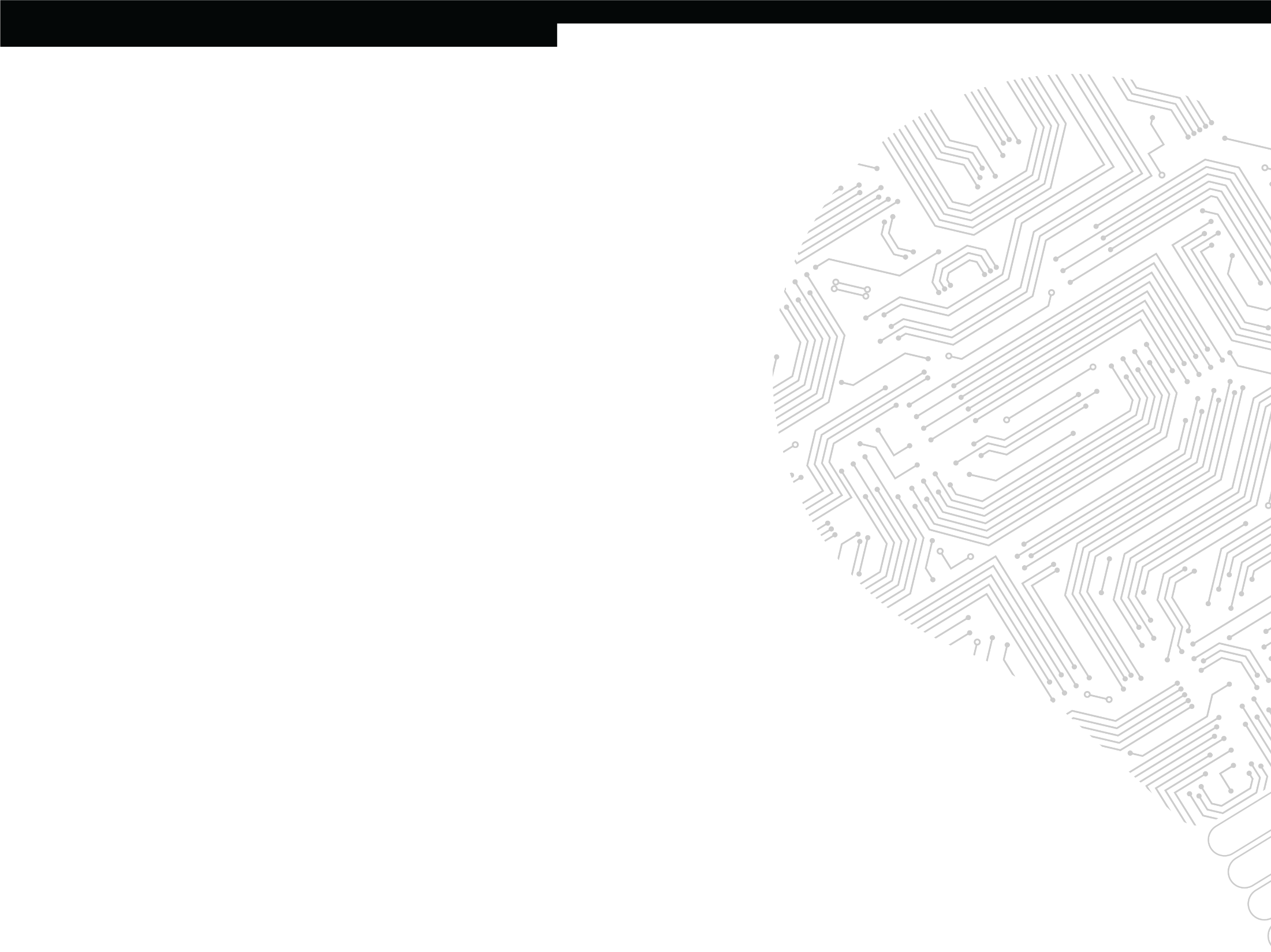 المرحلة الأولى
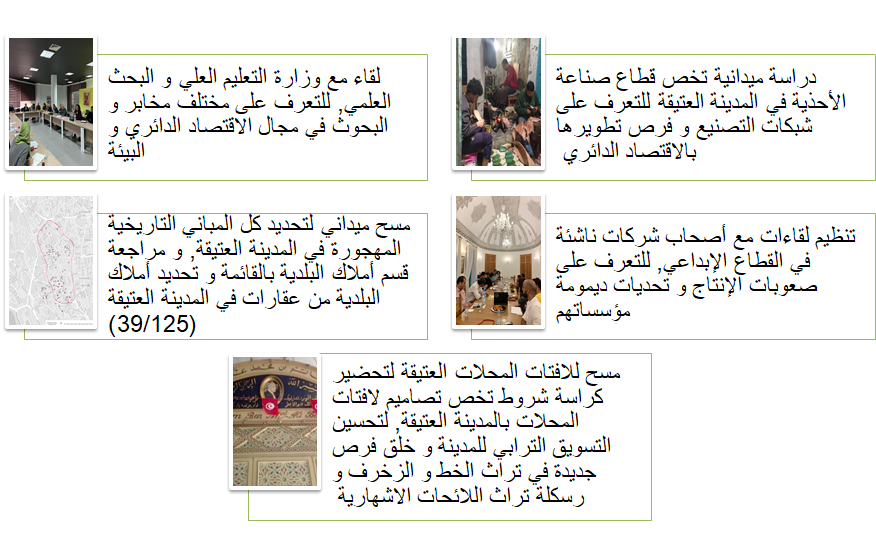 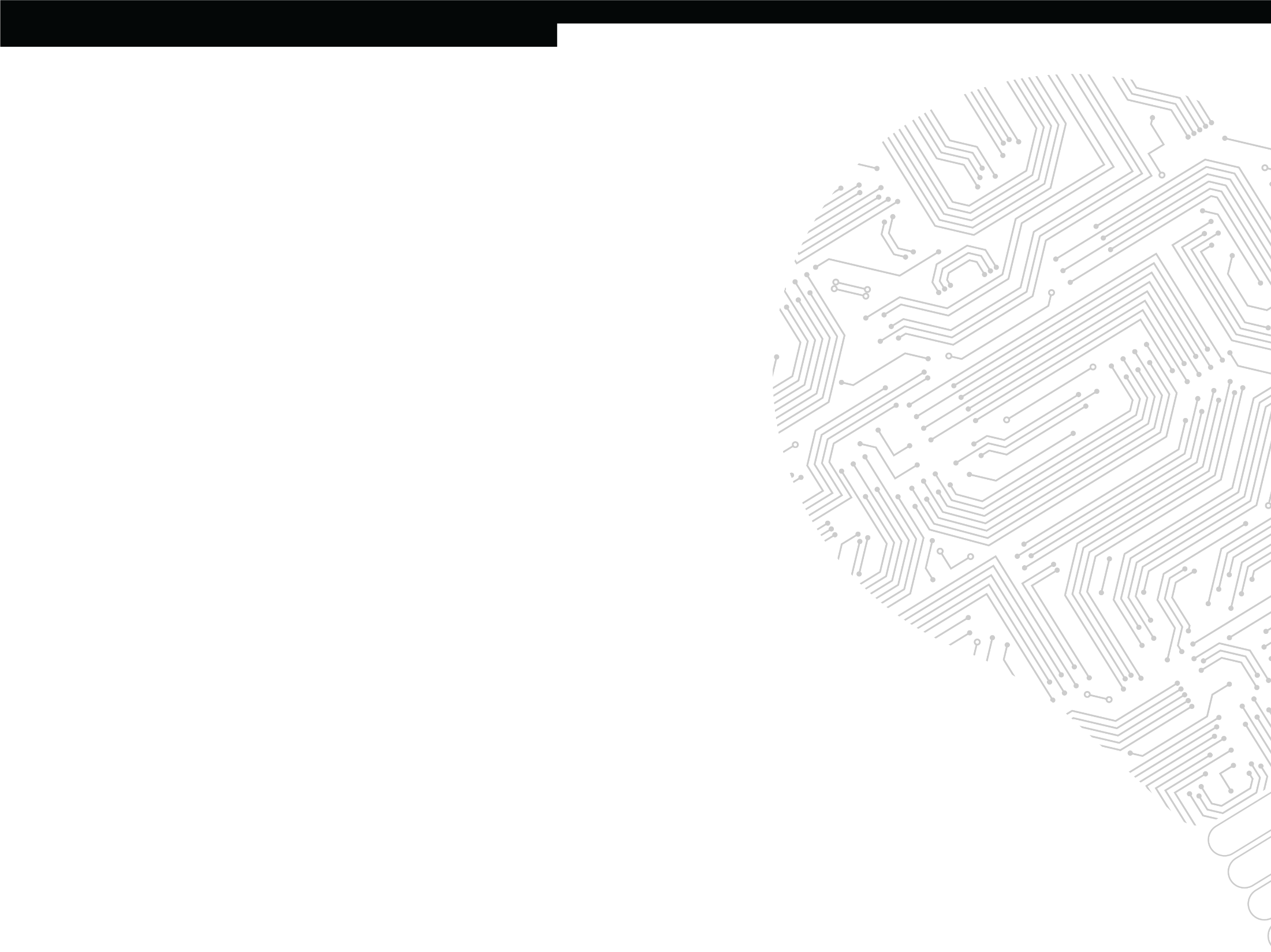 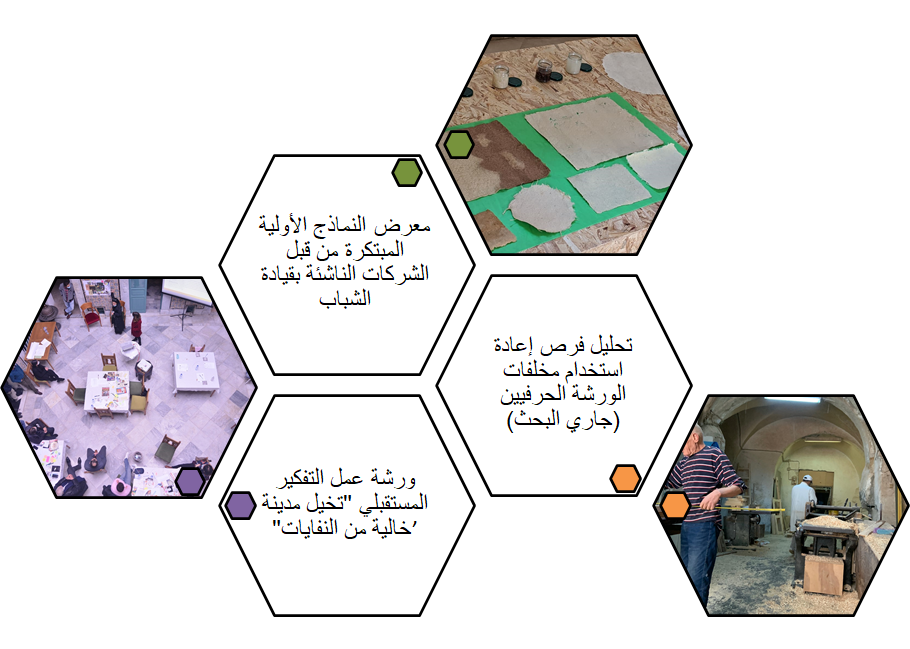 المرحلة الثانية
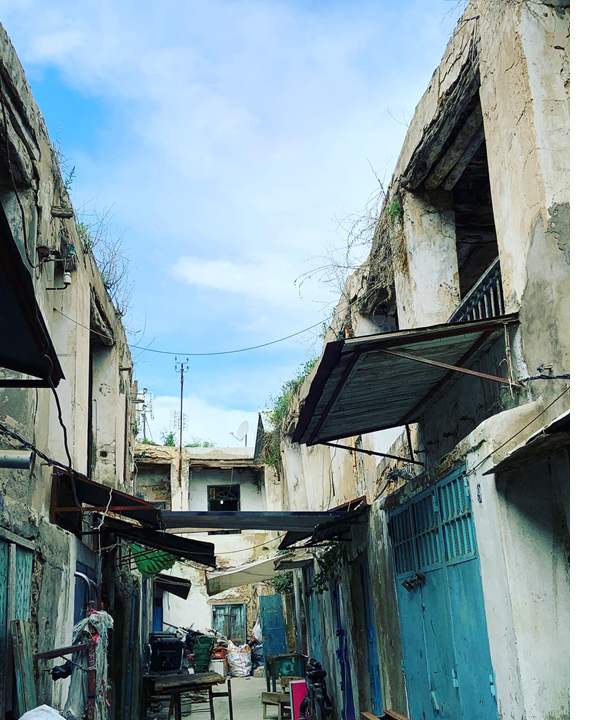 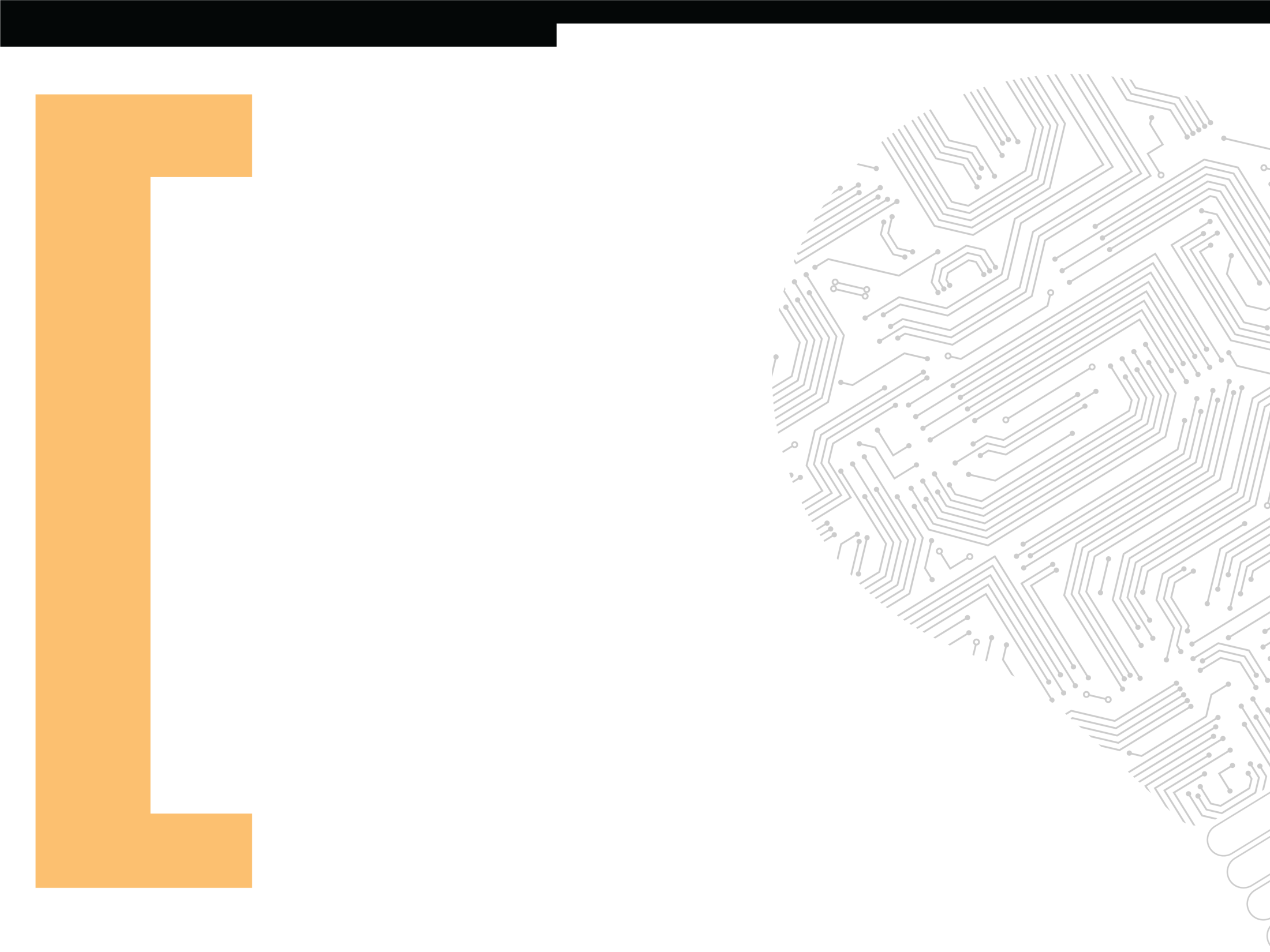 المرحلة
مباني تاريخية
دراسة معمقة لفندق الحنة و 36 نهج الاندلس و فرص إعادة تثمينها (دراسة لتاريخ المبنى, تأثيره الاقتصادي, الاجتماعي و البيئي, و فرص تثمينه 2/2021 – 7/2021)
شبكات اقتصادية
ورشة مع حرفيين و شركات ناشئة, لدراسة فرص اقتصاد دائري في الصناعات الإبداعية عبر الاقتصاد الدائري (10/3)
مدرسة النظافة
تحضير لسلسلة من ورش العمل في مدرسة النظافة لتمكين الشركات الناشئة في المجال البيئي من تخطيط اسلم و استدامة اقتصادية لمؤسساتهم
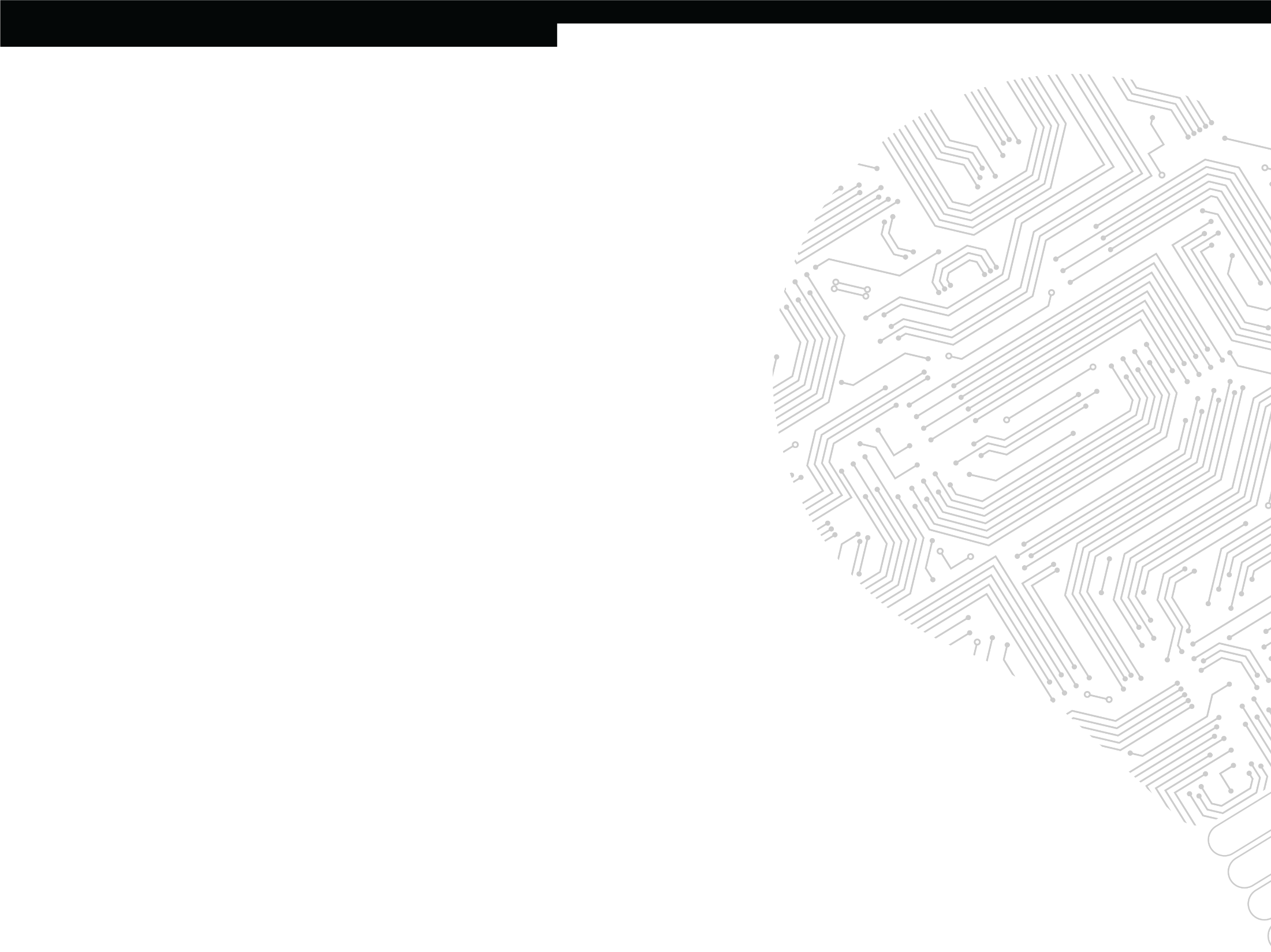 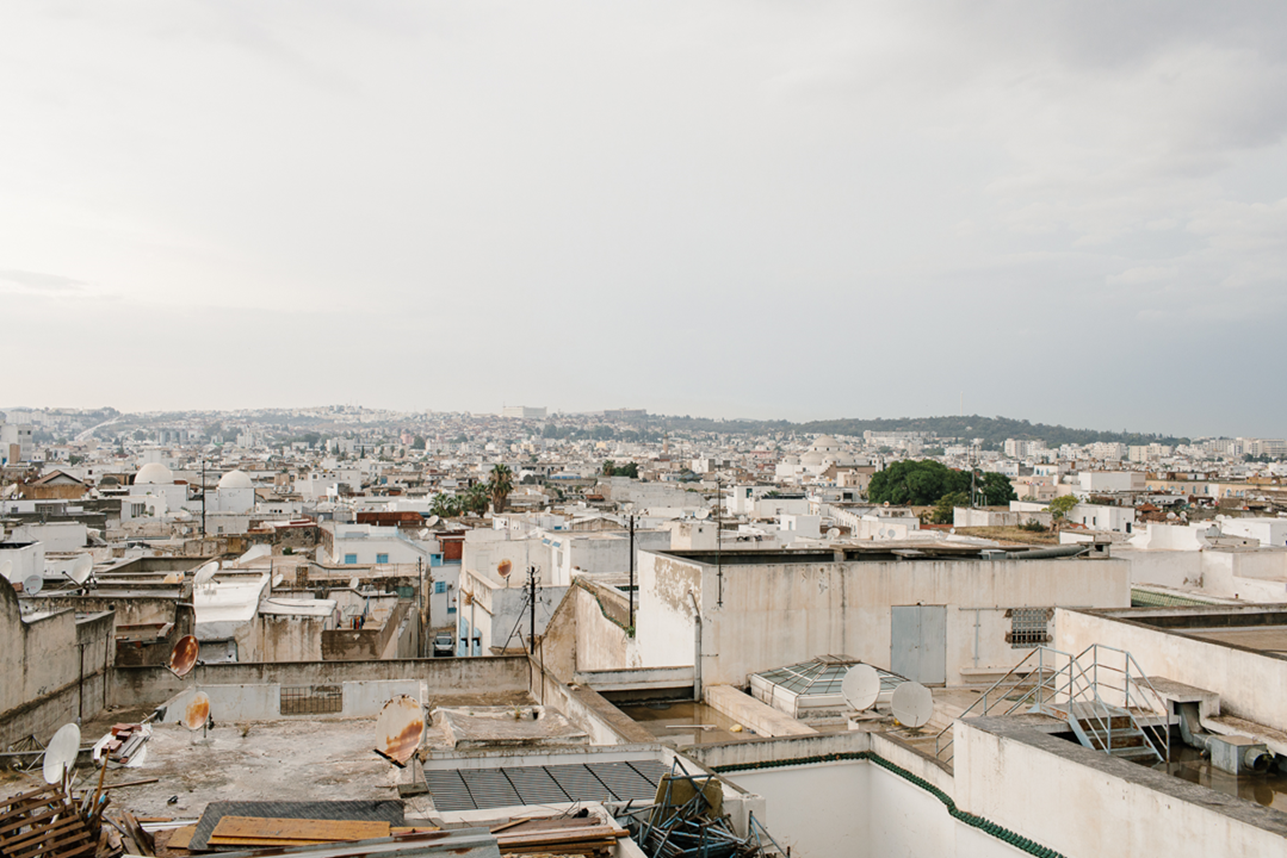 شكرا على حسن الانتباه